Note Cards
Front of Card
Back of Card
Name the notes on the lines of the treble clef.
EGBDF
Front of Card
Back of Card
Name the notes on the spaces of the treble clef.
FACE
Front of Card
Back of Card
Name the notes on the lines of the bass clef.
GBDFA
Front of Card
Back of Card
Name the notes on the spaces of the bass clef.
ACEG
Front of Card
Back of Card
Treble Clef – high instruments
&
Front of Card
Back of Card
?
Bass Clef – 
low instruments
Front of Card
Back of Card
Staff – 
5 lines and 4 spaces where the notes are placed
========
Front of Card
Back of Card
Measure or Bar
A bite size chunk of music
\
===
\
Front of Card
Back of Card
Barline
Divides a staff into measures
\
===
\
Front of Card
Back of Card
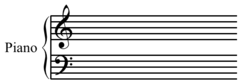 Grand Staff
Both the treble and bass clefs connected with a bracket.
Front of Card
Back of Card
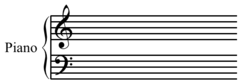 Bracket
Connects the treble and bass clefs to form the grand staff.
Front of Card
Back of Card
Melody
Rhythm
Form
Texture/ Harmony
Tempo
Timbre
Dynamice
Articulation
Name the 8 elements of music.
Front of Card
Back of Card
One note at a time/ the part of the song you go home singing
What is melody?
Front of Card
Back of Card
A pattern of sounds and silences within a beat
What is Rhythm?
Front of Card
Back of Card
How a song is organized including repeated material and development sections.  Some examples are:
Theme and Variations
Sonata Form
Rhondo Form
The Blues
AABA
Verse/chorus
What is form?
Front of Card
Back of Card
More than one note at a time.  Examples are:
Monophonic
Polyphonic
Homophony
What is Texture/ Harmony?
Front of Card
Back of Card
The speed of the music
What is tempo?
Front of Card
Back of Card
The color of the sound. 
What makes a trumpet sound like a trumpet and not a flute.
What is timbre?
Front of Card
Back of Card
Volume
Soft and loud
What are dynamics?
Front of Card
Back of Card
The start of the note.  The basic articulations are: accent; staccato; tenuto; marcato

*With wind instruments it involves your tongue. *In singing it is how you enunciate your words (we call this diction.)
*With percussion instruments it is how you strike the instrument
What are articulations?
Front of Card
Back of Card
Can be found at the beginning of a song. Top number tells us how many beats are in a measure/ bottom number tells you what kind of note gets a beat.  Some common time signatures are:
Time signature
4        2       3      6
4        4       4      8
C        c
Front of Card
Back of Card
Can be found at the beginning of a song.  Indicates which notes are sharp or flat in a song.  Every scale has its own key signature.  This tells us where the home tone is, where Do is.
Key signature
Front of Card
Back of Card
#
Sharp
Raises a note by a half step and remains in effect for the entire measure.
Front of Card
Back of Card
Flat
Lowers a note by a half step and remains in effect for the entire measure.
b
Front of Card
Back of Card
Natural Sign
Cancels a flat or sharp and remains in effect for the entire measure.
n
Front of Card
Back of Card
The distance between any two notes.
Interval
Front of Card
Back of Card
Smallest interval in western music.  Any two notes that are next to each other.
Half Step
Front of Card
Back of Card
Second smallest interval in western music.  A whole step is equal to two half steps.
Whole Step
Front of Card
Back of Card
w
Whole note
4 beats
(in    time.)
4
4
Front of Card
Back of Card
Half note
2 beats
(in    time.)
h
4
4
Front of Card
Back of Card
Dotted half note
3 beats
(in    time.)
h.
4
4
Front of Card
Back of Card
Quarter note
1 beat
(in    time.)
q
4
4
Front of Card
Back of Card
Eighth note
1/2 beat
(in    time.)
e
4
4
Front of Card
Back of Card
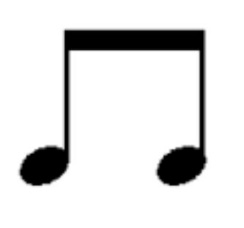 Two eighth notes.
½ beat each.
Front of Card
Back of Card
Sixteenth note
1/4 beat
(in    time.)
x
4
4
Front of Card
Back of Card
4 sixteenth notes
¼ beat each
(in    time.)
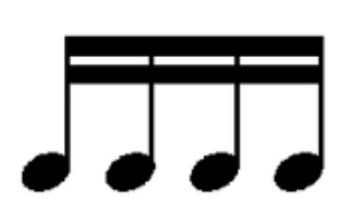 4
4
Front of Card
Back of Card
Dot
A dot adds half of the value of the note being dotted to the note.
Q
.
Front of Card
Back of Card
Whole rest
4 beats of silence
(in    time.)
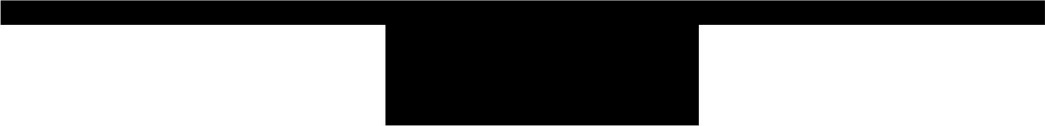 4
4
Front of Card
Back of Card
Dotted whole rest
6 beats of silence
(in    time.)
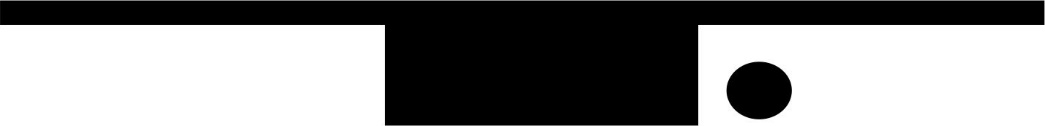 4
4
Front of Card
Back of Card
Half rest
2 beats of silence
(in    time.)
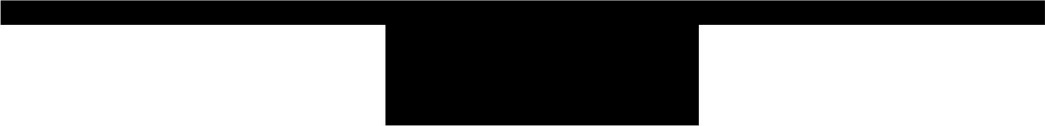 4
4
Front of Card
Back of Card
Dotted half rest
3 beats of silence
(in    time.)
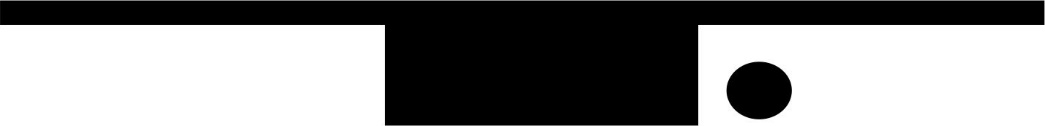 4
4
Front of Card
Back of Card
Quarter rest
1 beat of silence
(in    time.)
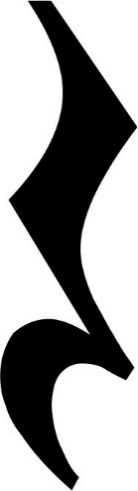 4
4
Front of Card
Back of Card
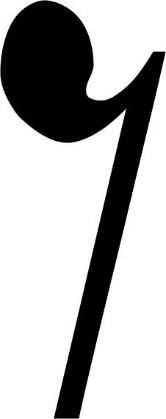 Eighth rest
1/2 beat of silence
(in    time.)
4
4
Front of Card
Back of Card
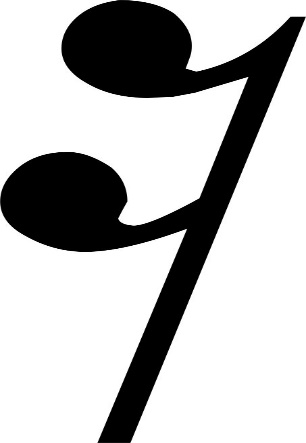 Sixteenth rest
¼ beat of silence
(in    time.)
4
4
Front of Card
Back of Card
Fortissimo
Italian word for very loud.
ff
Front of Card
Back of Card
f
Forte
Italian word for loud
Front of Card
Back of Card
F
Mezzo Forte
Italian word for medium loud.
Front of Card
Back of Card
P
Mezzo Piano
Italian word for medium soft.
Front of Card
Back of Card
p
Piano
Italian word for soft
Front of Card
Back of Card
Pianissimo
Italian word for very soft
pp
Front of Card
Back of Card
Crescendo
Italian word for getting louder
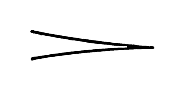 Front of Card
Back of Card
Decrescendo
Italian word for getting softer
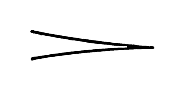 Front of Card
Back of Card
Q
Tenuto
long
Front of Card
Back of Card
.
Q
Staccato
Short
Front of Card
Back of Card
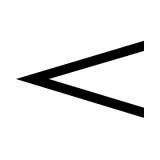 Accent
The note should be emphasized.
Q
Front of Card
Back of Card
v
Q
Marcato
Short and accented
Front of Card
Back of Card
Fermata
Hold the note longer than normal
u
Front of Card
Back of Card
Caesura
A pause or hold before going on.
Front of Card
Back of Card
,
Breath Mark
Indicates when to breathe.
Front of Card
Back of Card
Tie
Connects two or more notes of the same pitch.
q
q
Front of Card
Back of Card
q
Slur
Connects two or more notes that are different pitches.
q
Front of Card
Back of Card
A French word that means how your lips form around a mouthpiece
Emboucher
Front of Card
Back of Card
a series of notes differing in pitch according to a specific scheme (usually within an octave) scale
Scale
Front of Card
Back of Card
A series of whole steps and half steps.
	W=whole step
	H=half step
	WWHWWWH
Major Scale
Front of Card
Back of Card
The same notes as a major scale but beginning on the 6th scale degree.
	W=whole step
	H=half step
	WHWWHWW
Minor Scale
Front of Card
Back of Card
Three or more notes sounding at the same time.
Chord
Front of Card
Back of Card
Repeat sign – go back to the beginning or a previous     and play again.
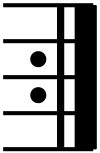 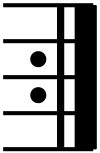 Front of Card
Back of Card
Da Segno – in Italian it mean the sign, abbreviated D.S.  The term D.S. al Coda means to repeat back to this symbol.
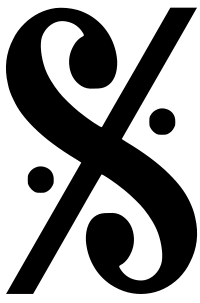 Front of Card
Back of Card
Coda – In Italian it mean the tail end.  This indicates the last section or end of a song.
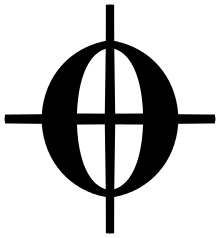 Front of Card
Back of Card
How a musician measures time.
Beat
Front of Card
Back of Card
Able to withstand or recover quickly from difficult conditions. Able to endure.  To push through an obstacle.
Resilient